SKILLS FOR SCHOOL AND BEYOND | GLOSSARY
GLOSSARY
analogy: similarity between things that are otherwise dissimilar. 
distraction: an interruption of the mind.
edit: to prepare written material for publication or presentation by correcting, revising, or adapting.
final draft: the final version of written material in which all the mechanics, such as spelling, punctuation, and grammar, are perfected.
first draft: the first version of written material in which the writer captures his or her main thoughts and ideas.
interpersonal: relating to, occurring among, or involving several people.
kinesthetic: consisting of or depending on motion; active.
linguistic: of or pertaining to language.
logical: based on earlier or otherwise known statements, events, or conditions; reasonable.
mnemonic: a device, such as a formula or rhyme, used as an aid in remembering information.
proofread: to review and revise a written piece until all spelling, grammar, and punctuation errors are corrected.
spatial: of or pertaining to how things relate in space.
theme: a topic of discussion; main or key idea.
© 2022 OVERCOMING OBSTACLES
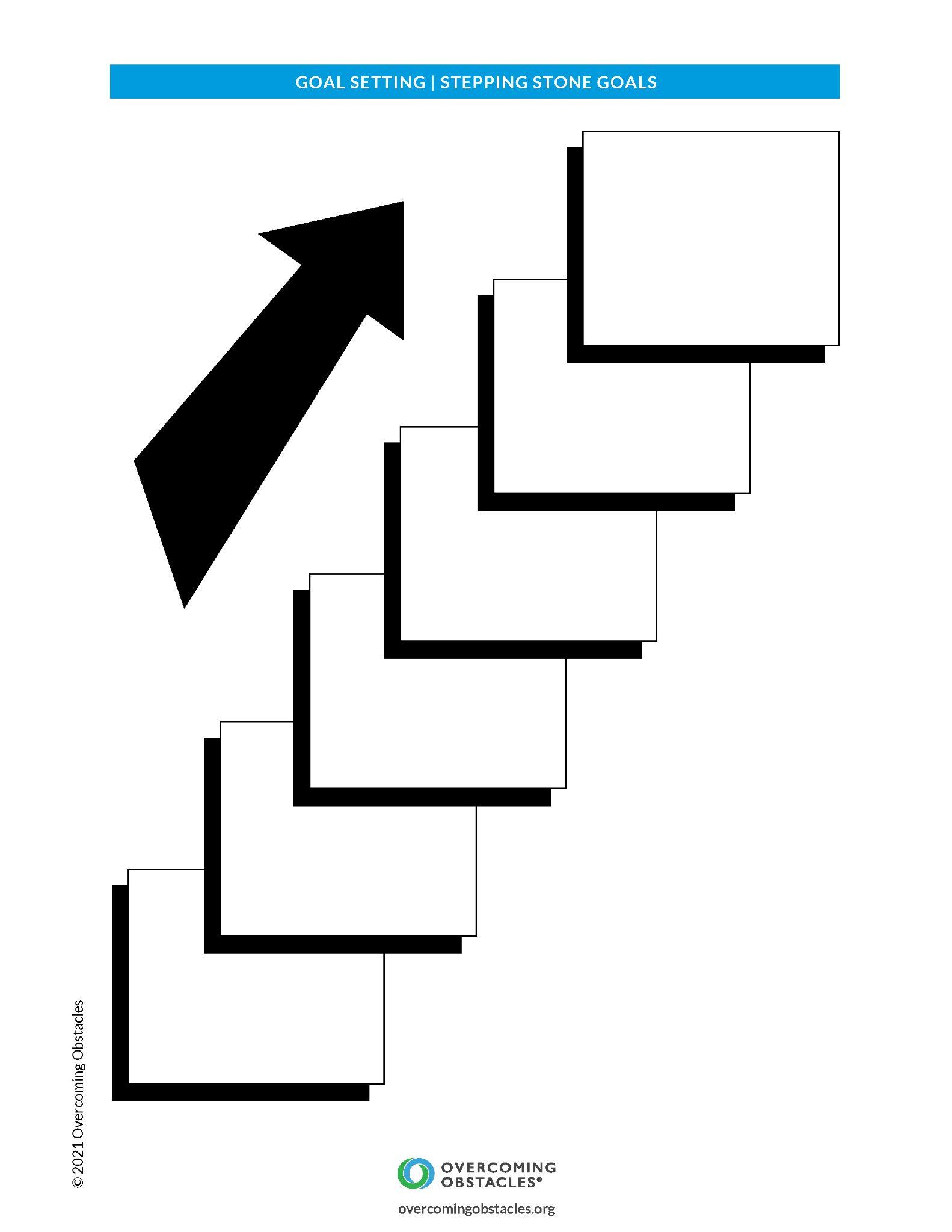